GOSPOĐICA b.(jedno iskustvo)
Iva Močibob, prof. – OŠ „Trsat”
9. siječnja 2019.
Filozofski fakultet u Rijeci – Odsjek za psihologiju; izborni kolegij „Psihologija darovitih učenika”
Rad s darovitim učenicima
Sustav redovitog školovanja, odgojno - obrazovnog procesa i djelovanja "skrojen" je za potrebe prosječnog djeteta - učenika.
PRISTUP UČENIKU
ocjena (uspjeh iz predmeta) samo je jedan segment onoga što učenik jest
biti učenik jedna je uloga osobe koja sjedi u klupi ispred mene, nas
obraćanje imenom
slušanje učenika kad govori o nekim svojim sklonostima (pokazivanje zanimanja)
gospodin R. – košarka; gospođica L. – tenis...
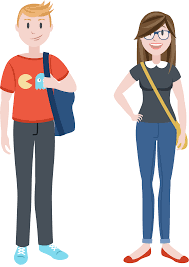 GOSPOĐICA   B.
2016./2017. – generacija za pamćenje
	(7.a i 7.b – ukupno 35 učenika)
           - više od polovice – odlični
kandidata za natjecanje - 0
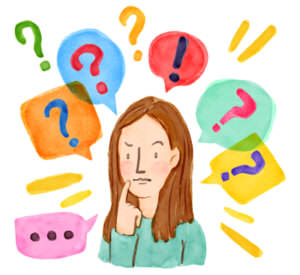 GOSPOĐICA   B.
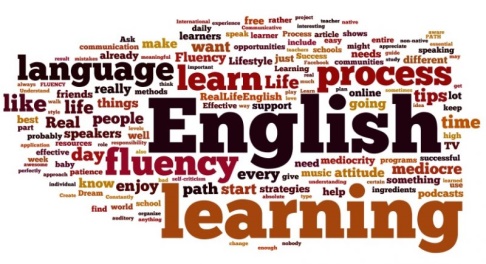 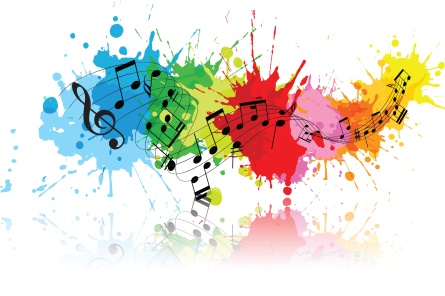 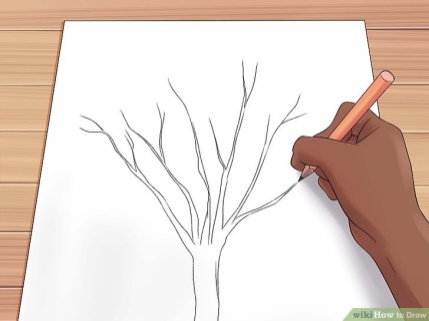 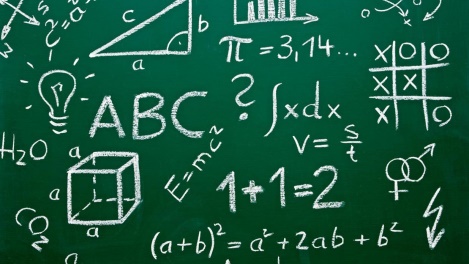 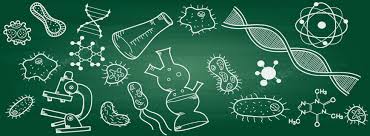 12 godina – iznimna količina discipline, posvećenosti, koncentracije (zadivljujuće)
GOSPOĐICA   B.
GOSPOĐICA   B.
Kako si se i zašto odlučila sudjelovati na natjecanju iz Hrvatskoga jezika?
Pokušajmo! 
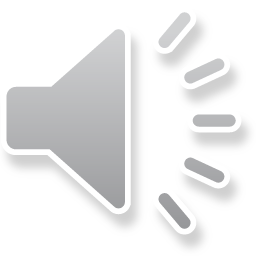 PRIPREME ZA NATJECANJE
materijali s prošlih natjecanja (stranica azoo.hr – arhiva)
Hrvatski pravopis, Institut za hrvatski jezik i jezikoslovlje, Zagreb, 2013.
Težak, Stjepko; Babić, Stjepan: Gramatika hrvatskoga jezika. Priručnik za osnovno jezično obrazovanje, Zagreb, 2005. 
udžbenici i radne bilježnice svih izdavača
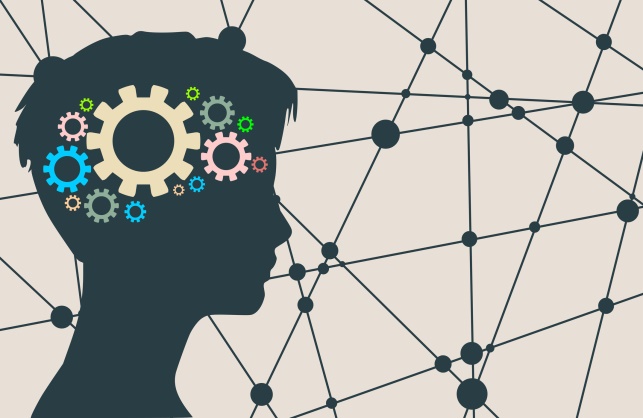 PRIPREME ZA NATJECANJE
testovi na računalu
povratna informacija s objašnjenjem
Viber (u bilo koje doba dana... ponekad i noći)
igra
da budemo što bolje, bez obaveze da budemo najbolje
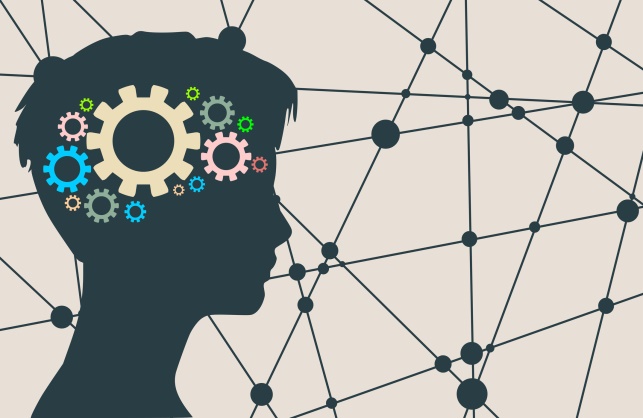 GOSPOĐICA   B.
Kako si se pripremala za natjecanje?
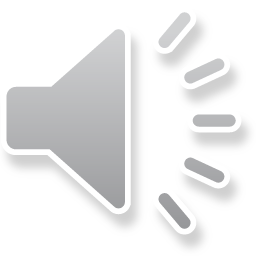 Od školskog do državnog natjecanja 2016./2017.
školsko natjecanje – 80 bodova
županijsko natjecanje – 90 bodova
državno natjecanje – 100 bodova (lakše od županijskog)
zadatci nisu jednostavni, često su u testu iznimke
gospođica B. – 93%; ja – 96% (eksperiment)
Od školskog do državnog natjecanja 2016./2017.
rješavanje s lakoćom
objašnjavanje samo jednom (zavisno složene rečenice u jednome školskom satu)
školsko natjecanje – 92% (prva po rezultatima u PGŽ prije županijskog natjecanja)
županijsko natjecanje – 90% 
državno natjecanje u Šibeniku – 93% (peta)
Od školskog do državnog natjecanja 2016./2017.
u veljači savladala kompletno jezično gradivo sedmoga razreda
često nezadovoljna rezultatom ako nije 100% točno riješeno
stalno tražila dodatne zadatke
oslobođena lektire – odbila
GOSPOĐICA   B.
Po čemu se, ako se uopće, razlikovao prvi odlazak na državno natjecanje od drugog?
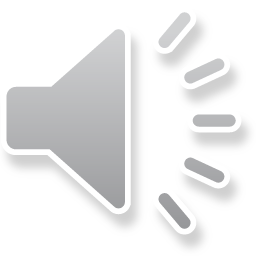 Od školskog do državnog natjecanja 2017./2018.
tijekom ljeta 2017. (nakon završetka 7. razreda) samostalno je obradila sve gradivo osmog razreda
školsko, županijsko i državno – oko 90%
državno natjecanje u Zadru – 14. mjesto
GOSPOĐICA   B.
Kako ti je bilo surađivati s učiteljicom Ivom? Što smatraš ključnim za svoj uspjeh na natjecanjima?
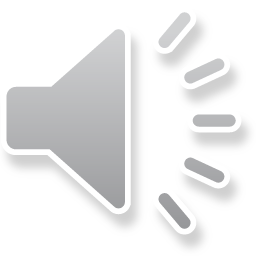 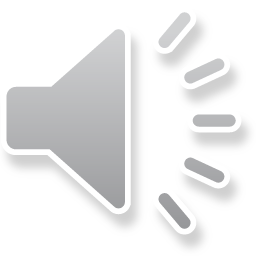 PROBLEMI
nesigurnost
sumnja
perfekcionizam
poljuljano samopouzdanje (potpuno neutemeljeno)
koncept natjecanja
GOSPOĐICA   B.
Što ti je bilo najteže u testovima? Kako si se osjećala nakon natjecanja?
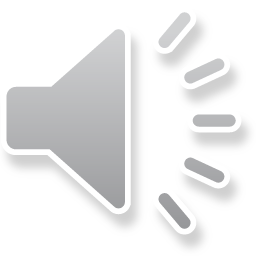 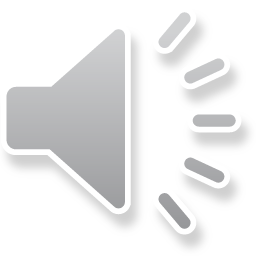 ŠTO NAKON OSNOVE ŠKOLE?
gospođica B.
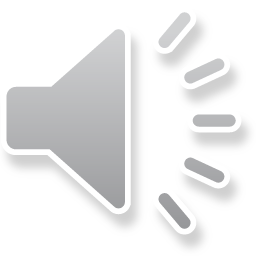 DRAGOCJENO ISKUSTVO
gospođica B.
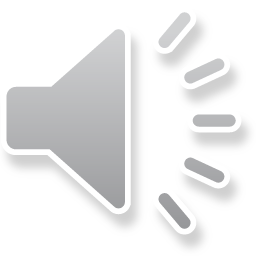 nema univerzalnog recepta
individualni pristup